This paper describes objective technical results and analysis. Any subjective views or opinions that might be expressed in the paper do not necessarily represent the views of the U.S. Department of Energy or the United States Government.
Advancements in Machine Learning
Faster than any of us can think
Christopher Symonds
R&D Computer Science 06535
SAND2023-03537C
Artificial Intelligence
“Whoever becomes the leader in this sphere will become the ruler of the world.”- Vladimir Putin
[Speaker Notes: 2017 – speaking to students of AI in moscow]
Exponential Growth
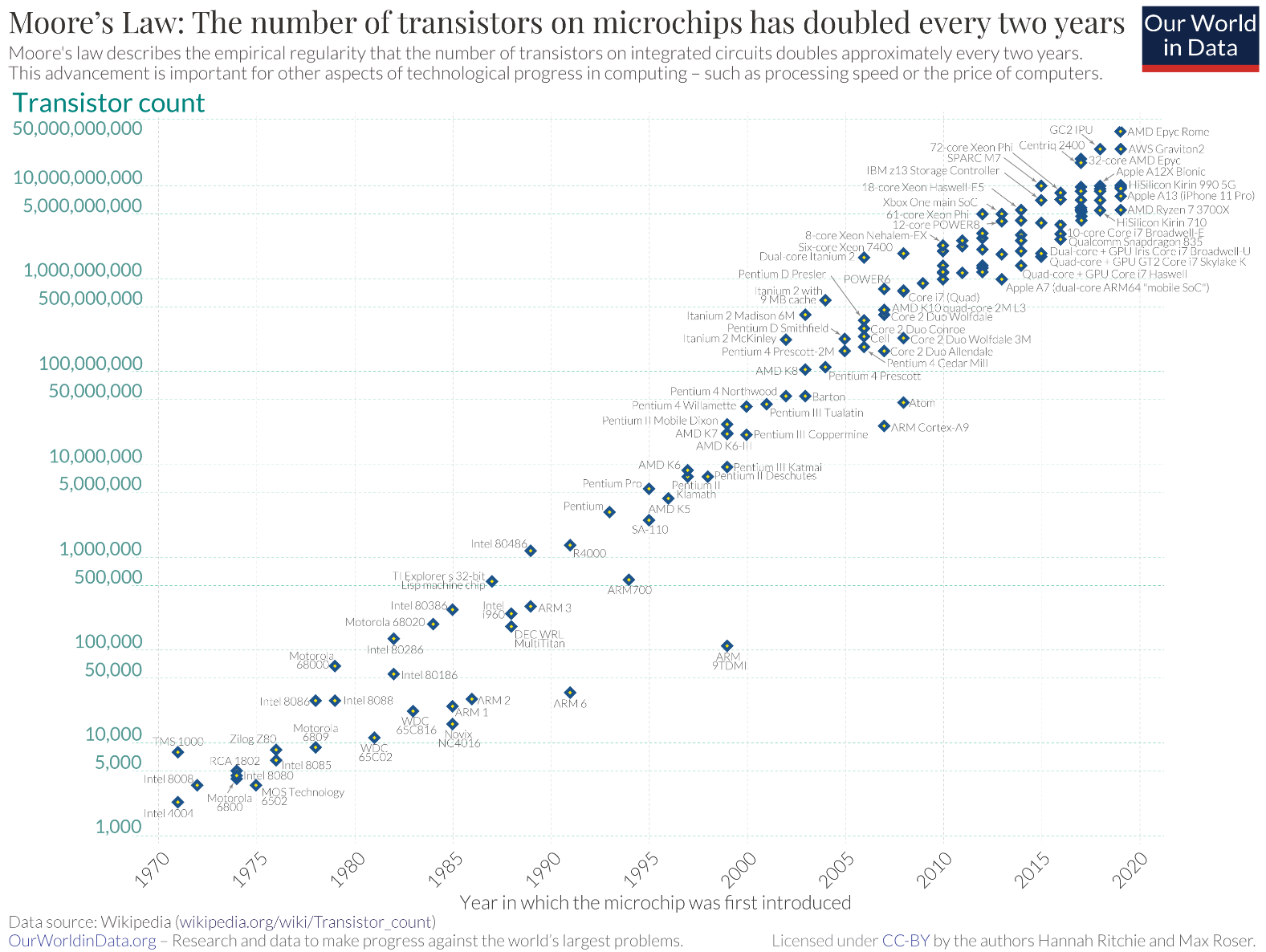 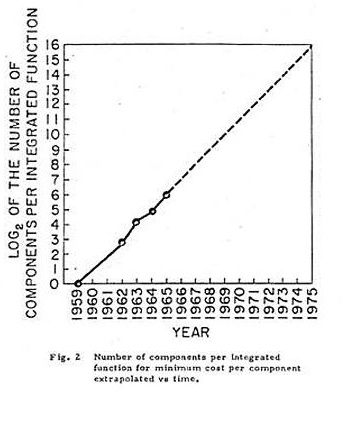 3
[Speaker Notes: Before I paint for you the current landscape of AI, I need to make sure we are working from the same canvas.
So throughout this presentation, I want you to keep something in the back of your mind, and that
Is the fact that technology is growing at an exponential rate.

This is something we have known about for a while, and it most commonly gets referred to as Moore’s law, his original graph on the left, 
You can see on the right the original timeframe extending into the modern era.
But the observation goes well beyond transistors on a chip,

Gordon Moore recently died on March 24th

Backup:
I’m sure you are already familiar but the observation is named after Gordon Moore, of Intel, who in 1965 posited a doubling every year in the  number of components per integrated circuit, and projected this 
rate of growth would continue for at least another decade..

Chart source: https://ourworldindata.org/technological-change]
Exponential Growth
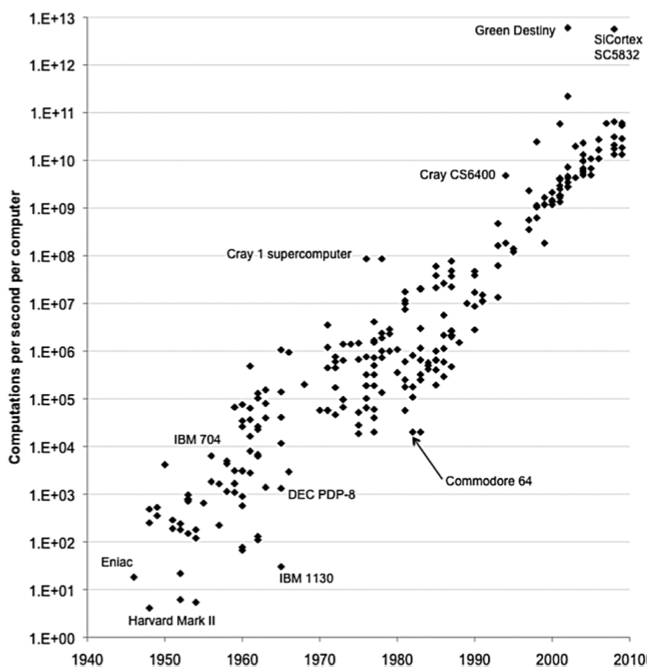 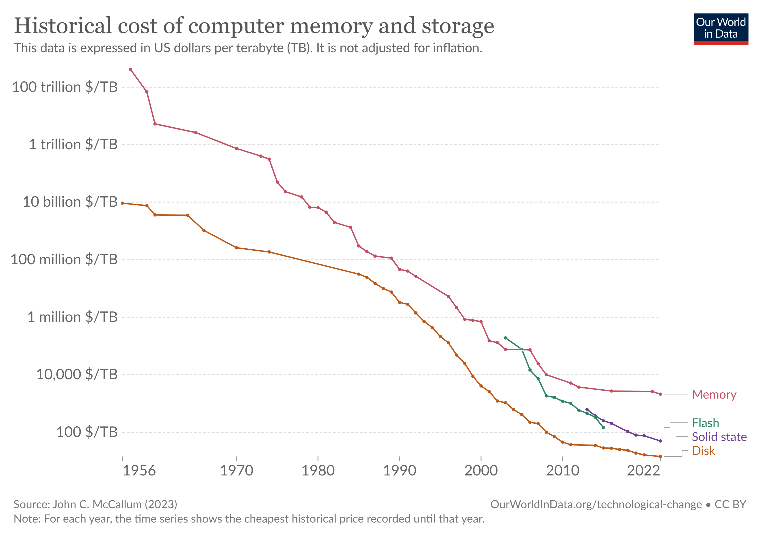 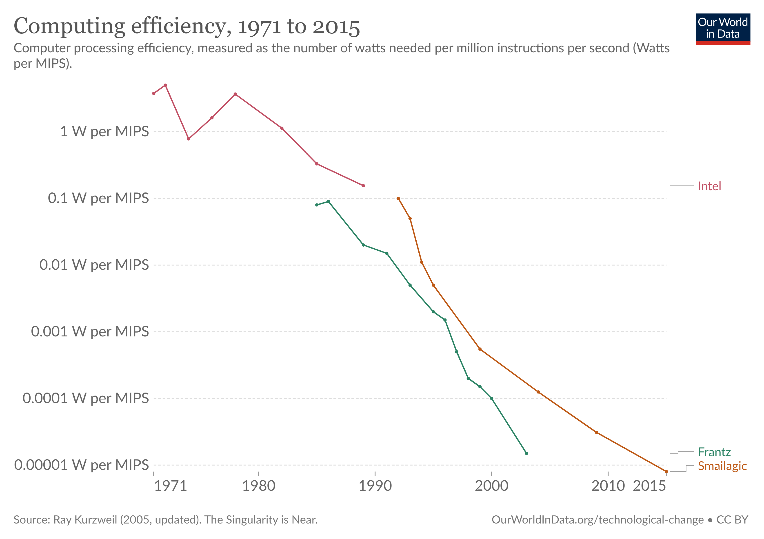 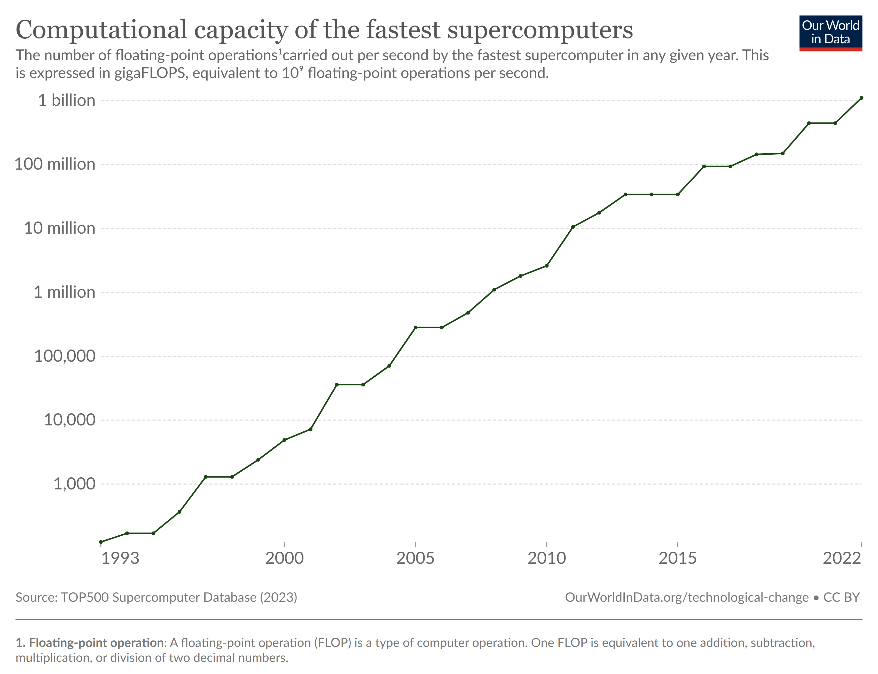 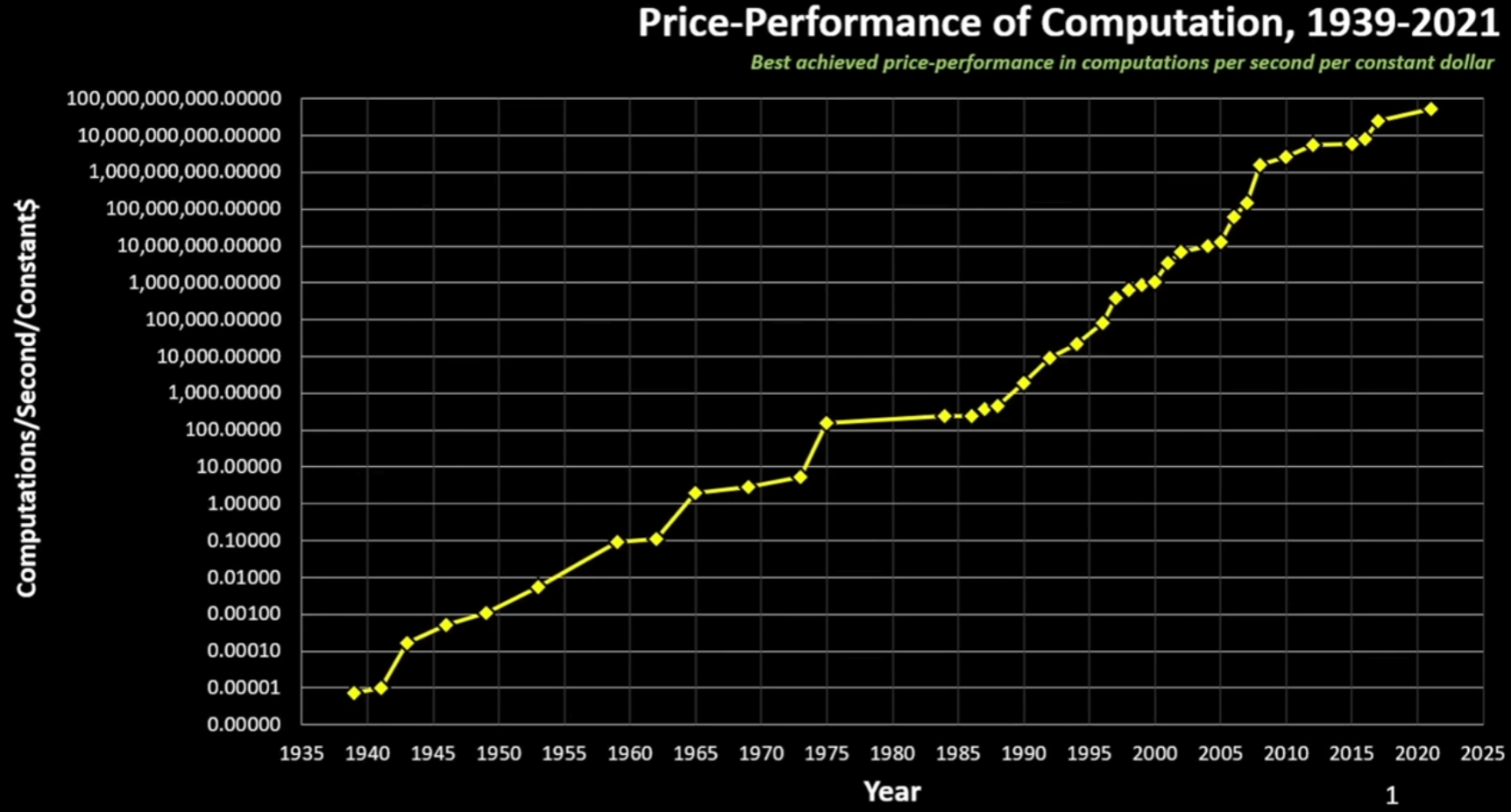 4
[Speaker Notes: We see this phenomenon in every aspect of technology from improvements in efficiency, reduction in cost, even technology adoption. 
This has held through WW2, through 8 recessions, through all of history
I want you to keep this in your mind as a backdrop for this overview
Why? Because humans are not good at thinking in terms of exponential growth. We think in linear terms
Linear time scales, growth of humans over time, speed is a linear rate of time
We exist in a linear world]
Thinking in terms of Exponential Growth(We are bad at it)
Intuition and exponential growth: bias and the roles of parameterization and complexity
“Exponential growth bias is the phenomenon that humans intuitively underestimate exponential growth”
Exponential growth of an infection in a population is communicated in terms of 
growth rates (blue lines) and
doubling times (green lines)
Two types of rates are tested, a low growth rate (top) and a high growth rate (bottom)

In both cases, the bias is prevalent though more severely when communicated in terms of rate.
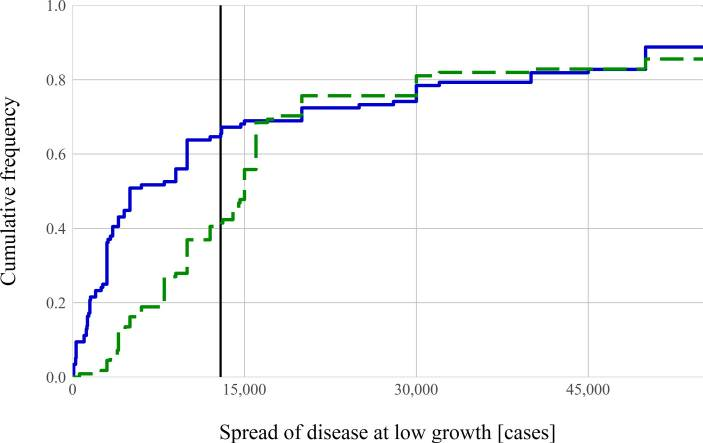 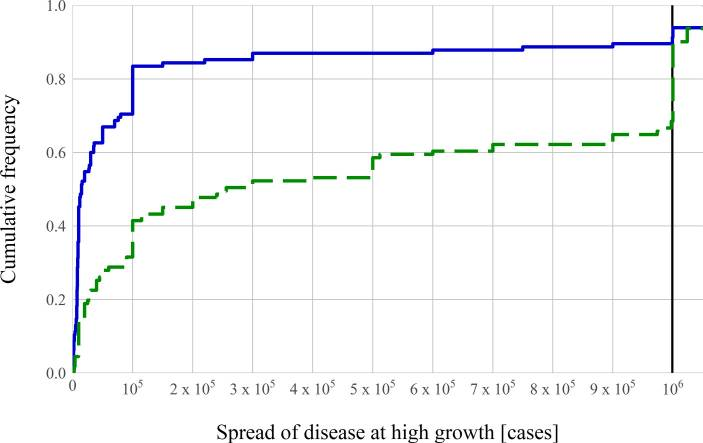 5
[Speaker Notes: This is something we have some awareness of, 
The national library of medicine published a paper in 2021 about this

And it doesn’t matter if you are a highly educated individual and have full awareness of exponential growth bias.
You will still fall prey to this bias
So with that in mind…	

Source:
https://www.ncbi.nlm.nih.gov/pmc/articles/PMC8386158/]
Early events in AI: 1943 - 2017
1943: The First Neutral Network with Electric Circuit
1950: Turing Test
1974: Backpropagation
1970s – 1980s: "AI Winter"
1997: IBM's Deep Blue defeats Gary Kasparov at chess
2006: Geoffrey Hinton and Deep Learning
2011: IBM Watson wins Jeopardy!
2016: DeepMind's AlphaGo defeats world champion Lee Sudol at Go
2017: Birth of the Transformer
6
[Speaker Notes: ML has been around as a branch of research for perhaps 70 years.
Deep learning for less than that
Since the advent of deep learning, things have skyrocketed, with dozens of specialized models for robotics, for NLP, for machine vision all reaching out in their various directions making incremental improvements
But the birth of the transformer changed everything]
The birth of the transformer
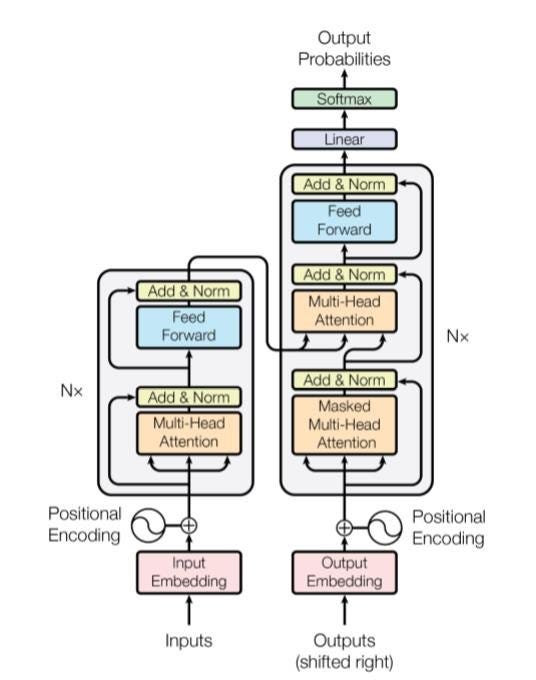 Attention is all you need
Ashish Vaswani, Noam Shazeer, Niki Parmar, Jakob Uszkoreit, Llion Jones, Aidan N. Gomez, Lukasz Kaiser, Illia Polosukhin
Dispenses with recurrence and convolutions entirely
Uses solely attention mechanisms
Processes sequential input data for translation and text summarization all at once 
much faster training times
Significantly better performance
Led to the Generative Pre-trained Transformer (GPT)
Led to Large Language Models (LLMs)
7
[Speaker Notes: In 2017, a breakthrough happens at Google – attention is all you need
This is one of the most landmark papers in machine learning, and at only 6 years old, still one of the most referred to in modern conversation.
This paper gave birth to the transformer, which in turn gave rise to the generative pre-trained transformer which led to the Large Language Models (LLMs) that are all the rage today.

Backup detail:
Multi-headed attention is a parallelized attention mechanism, each with its own parameters. Hones in on features of the sentences like the lines and edges of an image, replacing the mechanism of convolution
Self-attention (part of the positional encoding) focuses on the self-referential aspects of a sentence. “The dog won’t run in front of the car, it’s too afraid.” what does “it” refer to?

https://arxiv.org/abs/1706.03762]
Large Language Models (LLM)
A language model consisting of a neural network with many parameters (typically billions of weights or more), trained on large quantities of unlabeled text using self-supervised learning.
May be biased
May fabricate (“hallucinate”) information
May have reasoning errors
May struggle in classes of applications
Spelling
Cyclical thinking (counting)
May have knowledge cutoffs
E.g. GPT-4: September 2021
Token completion generalizes to a range of downstream tasks 
Writing, editing, analyzing code
Interactive chat
Translation
Demonstrate considerable general knowledge about the world
able to "memorize" a great quantity of facts during training
Captures much of the syntax and semantics of human language
8
[Speaker Notes: Benefits and drawbacks of LLMs
2 Ways to define “Large”
Size of Parameters
Size of Corpus]
Large Language Models (LLM)
9
[Speaker Notes: This is a non-exhaustive list of LLMs created since the first in 2018

Most of the people in this room are at best familiar with GPT-3.5 (chatGPT). Few have used GPT4
Not only should you use it, you should read the white paper]
Large Language Models (LLM)
From: The Practical Guides for Large Language Modelshttps://github.com/Mooler0410/LLMsPracticalGuide
10
[Speaker Notes: Today we are seeing a Cambrian explosion in LMs

Image: https://github.com/Mooler0410/LLMsPracticalGuide
https://arxiv.org/abs/2304.13712]
Most Recent AI AdvancementsSignificant recent papers in AI/LLMs
Inverse scaling can become U-shaped, 2022.  J. Wei, Y. Tay, & Q. Le.
Emergent abilities of large language models (TMLR ‘22). J. Wei, Yi Tay, et al
Training language models to follow instructions with human feedback, ‘22 J. Leike et al
Chain-of-thought prompting elicits reasoning in large language models (NeurIPS ‘22). J. Wei, et al
Transformer Memory as a Differentiable Search Index (NeurIPS 2022), Google Brain
Human-Timescale Adaptation in an Open-Ended Task Space, DeepMind, 01/23
Toolformer: Language Models Can Teach Themselves to Use Tools, Meta AI Research 02/23
EvoPrompting: Language Models for Code-Level Neural Architecture Search, 02/23
GPT-4 Technical Report, 2023 OpenAI/GPT-4 System Card, 03/23
11
[Speaker Notes: All papers <1 year old, half < 4 months old
Important bit: Emergent properties of LLMs
GPT-4, and the "system card"]
GPT-4 – Released 03/14/23
(Probably) the most advanced publicly available LLM to date
Multi-modal input: text or images
Text output
Exhibits human-level performance on various professional and academic benchmarks
passes a simulated bar exam with a score around the top 10% of test takers
GPT-3.5 scored in the bottom 10%
OpenAI spent 6 months iteratively aligning GPT-4 using lessons from adversarial testing program as well as ChatGPT
12
[Speaker Notes: There is an argument that the test data was part of the training data which calls into question the performance on these exams, however
Over time there will likely be custom examinations given to further define performance

Sources:  
https://en.wikipedia.org/wiki/Generative_pre-trained_transformer
https://openai.com/research/gpt-4
https://s3-us-west-2.amazonaws.com/openai-assets/research-covers/language-unsupervised/language_understanding_paper.pdf]
GPT-4: Semantic understanding of text and images
USER QUESTION
What is funny about this image? Describe it panel by panel.
GPT-4 RESPONSE 
The image shows a package for a "Lightning Cable" adapter with three panels.
Panel 1: A smartphone with a VGA connector (a large, blue, 15-pin connector typically used for computer monitors) plugged into its charging port.
Panel 2: The package for the "Lightning Cable" adapter with a picture of a VGA connector on it.
Panel 3: A close-up of the VGA connector with a small Lightning connector (used for charging iPhones and other Apple devices) at the end.
The humor in this image comes from the absurdity of plugging a large, outdated VGA connector into a small, modern smartphone charging port.
13
[Speaker Notes: Source: https://openai.com/research/gpt-4]
GPT-4 - Features
GPT-4 Live Demo: Greg Brockman’s Joke website
Draw website
Snap photo
Upload to GPT-4
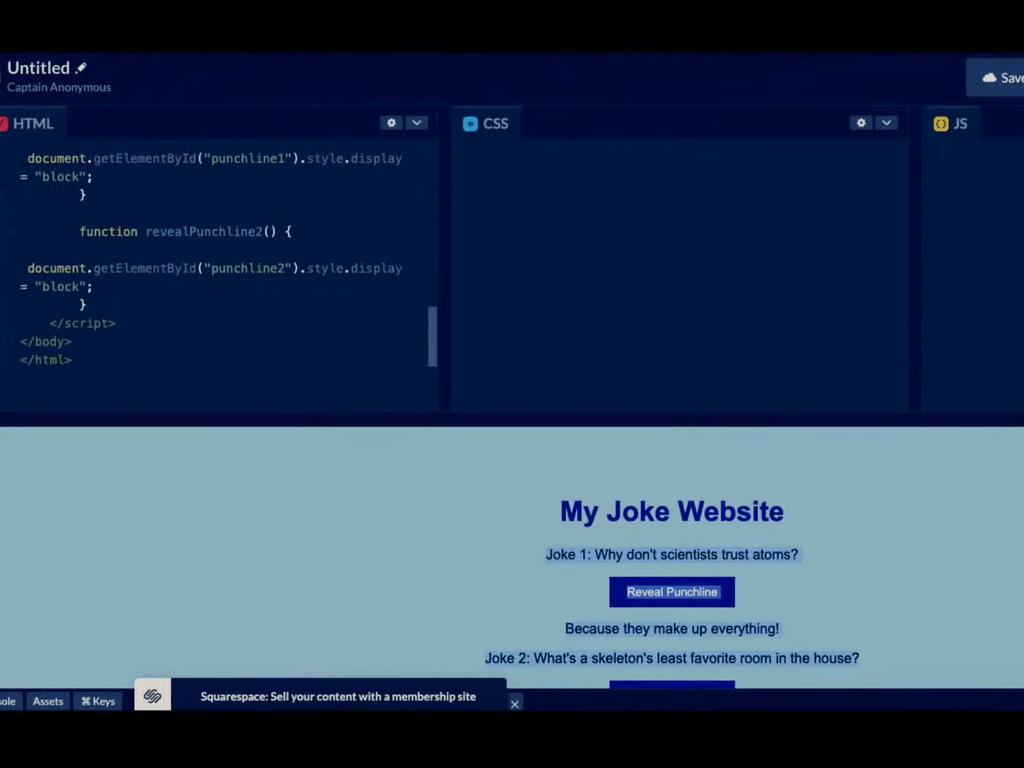 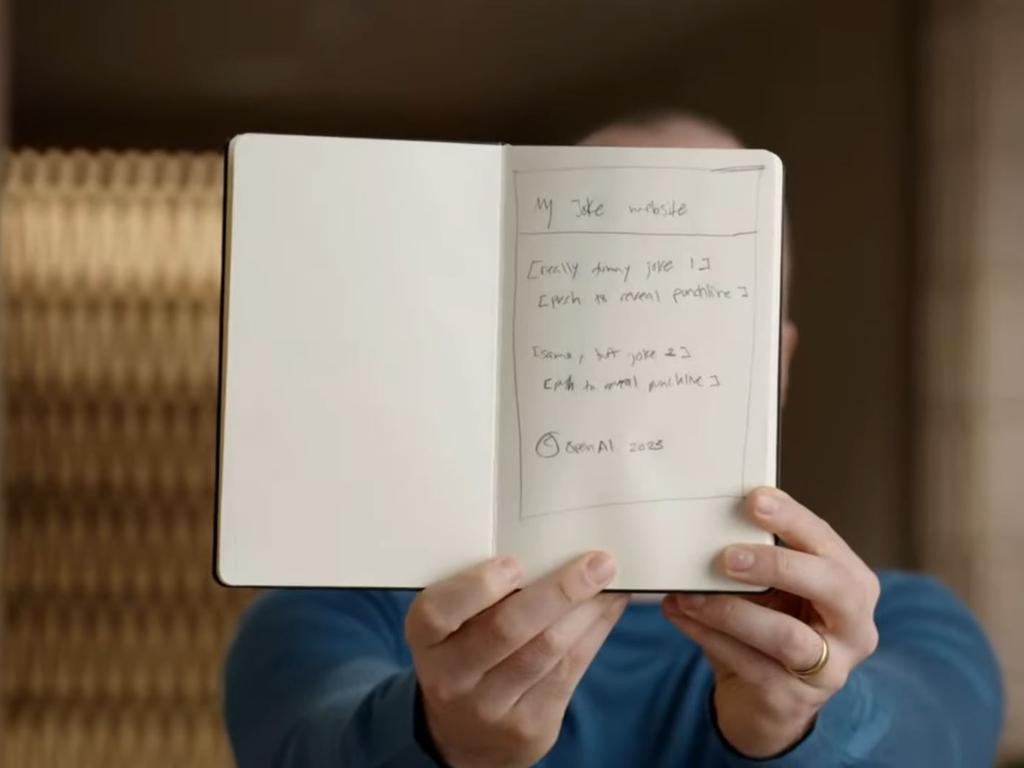 Visual inputs: chart reasoning and analysis
Visual inputs: pixels to paper summaries
Steerability: JSON AI assistant
System: You are an AI Assistant and always write the output of your response in json.
User: How is it going?
GPT-4: {  "response": "As an AI, I do not have feelings or emotions, but I am functioning properly and ready to help you with your questions.“ }
14
[Speaker Notes: Comment from community: “GPT was able to understand a screenshot of discord down to understanding which was the active channel. The image understanding is so good, the barriers to making GPT4 browser-capable is essentially infrastructure”


Source: https://openai.com/research/gpt-4
Brockman images: https://www.news.com.au/technology/innovation/how-to-use-gpt4-image-shows-the-world-has-changed-forever/news-story/0b7970ad1415744f7e7eb94ed6116ec6]
GPT-4 Riskspotential for "vast societal impacts"
Overall: GPT-4 has limitations and capabilities that present a number of "safety challenges"
OpenAI spent ~6 months conducting safety research on GPT-4
Included 3rd party agencies in this effort
Two versions of GPT-4
“GPT-4-early” 
Researchers and red teams used this version for System Card
"GPT-4-launch“
includes mitigations applied from the safety research
Mitigation outlined in Safety Card does NOT account for custom fine-tuning and image capabilities
15
[Speaker Notes: Disinformation: “The profusion of false information from LLMs - either because of intentional disinformation, societal biases, or hallucinations - has the potential to cast doubt on the whole information environment, threatening our ability to distinguish fact from fiction.”

Red-Teamer story on “how to kill as many people as possible” GPT-4 had no hesitation on providing advice on this.
Dual-Use: GPT-4 can be used for “both commercial and military or proliferation applications”
has the “ability to generate publicly accessible but difficult-to-find information, shortening the time users spend on research and compiling this information in a way that is understandable to a non-expert user”
“Specifically, we found that information generated by the model is most likely to be useful for individuals and non-state actors who do not have access to formal scientific training. ”

Interactions with Other Systems
There is a concern that GPT-4 could be combined with others tools and achieve tasks that are adversarial in nature (Toolformer)
Chemistry: red teamer was able to successfully find alternative, purchasable chemicals
Chemicals were benign, but dangerous chemicals could be produced
Algorithmic Collusion and manipulation of humans in the loop
Polarizing recommender systems

Economic Impacts
it is plausible that the overall pace of technological development will accelerate due to AI, especially the development of better AI systems. (emphasis mine)
Acceleration
Concerned with the pace of deployment leading to a “racing dynamic” that results in a decline in safety considerations
They are developing the ability to measure, study, and forecast acceleration

Be cognizant of, and plan for, capability jumps “in the wild”: Methods like fine-tuning and chain-of-thought prompting could lead to capability jumps in the same base model

Agency: Alignment Research Center (ARC) they are monitoring their models for the ability to “carry out actions to autonomously replicate and gather resources—a risk that, while speculative, may become possible with sufficiently advanced AI systems—with the conclusion that the current model is probably not yet capable of autonomously doing so.”
In their report, ARC cited a paper on agentic systems that had this banger of a line: “we use the term agency to highlight the increasingly evident fact that ML systems are not fully under human control”


Powerseeking: the ability to create and act on long-term plans, to accrue power and resources (‘powerseeking’), and to exhibit behavior that is increasingly ‘agentic.’ ”
 “...there is evidence that existing models can identify power-seeking as an instrumentally useful strategy”
ARC conducted a study on this and
The model was able to persuade a human to complete a CAPTCHA for it, including lying about why it needed the human to do it
Overall, the version of GPT-4 was ineffective at the autonomous replication task based on preliminary experiments they conducted
However it was not fine-tuned, and further studies are required


Source: https://cdn.openai.com/papers/gpt-4.pdf]
GPT-4 Riskspotential for "vast societal impacts"
Disinformation and influence operations (also producing text that is "subtly false")
Providing illicit advice and dual-use capabilities 
Susceptibility to "jailbreaks” (e.g. "DAN")
Interactions with Other Systems
Tools, Chemistry, Algorithmic Collusion, etc.
Considerable economic, social, and policy implications
Acceleration - "risk of racing dynamics leading to a decline in safety standards"
Promoting Overreliance on the technology
OpenAI/ARC is monitoring their models for "capability jumps in the wild”, and "risky emergent behaviors"
Develop Agency - carry out actions to autonomously replicate and become increasingly ‘agentic’
Powerseeking - accrue power and resources
16
[Speaker Notes: Disinformation: “The profusion of false information from LLMs - either because of intentional disinformation, societal biases, or hallucinations - has the potential to cast doubt on the whole information environment, threatening our ability to distinguish fact from fiction.”

Red-Teamer story on “how to kill as many people as possible” GPT-4 had no hesitation on providing advice on this.
Dual-Use: GPT-4 can be used for “both commercial and military or proliferation applications”
has the “ability to generate publicly accessible but difficult-to-find information, shortening the time users spend on research and compiling this information in a way that is understandable to a non-expert user”
“Specifically, we found that information generated by the model is most likely to be useful for individuals and non-state actors who do not have access to formal scientific training. ”

Interactions with Other Systems
There is a concern that GPT-4 could be combined with others tools and achieve tasks that are adversarial in nature (Toolformer)
Chemistry: red teamer was able to successfully find alternative, purchasable chemicals
Chemicals were benign, but dangerous chemicals could be produced
Algorithmic Collusion and manipulation of humans in the loop
Polarizing recommender systems

Economic Impacts
it is plausible that the overall pace of technological development will accelerate due to AI, especially the development of better AI systems. (emphasis mine)
Acceleration
Concerned with the pace of deployment leading to a “racing dynamic” that results in a decline in safety considerations
They are developing the ability to measure, study, and forecast acceleration

Be cognizant of, and plan for, capability jumps “in the wild”: Methods like fine-tuning and chain-of-thought prompting could lead to capability jumps in the same base model

Agency: Alignment Research Center (ARC) they are monitoring their models for the ability to “carry out actions to autonomously replicate and gather resources—a risk that, while speculative, may become possible with sufficiently advanced AI systems—with the conclusion that the current model is probably not yet capable of autonomously doing so.”
In their report, ARC cited a paper on agentic systems that had this banger of a line: “we use the term agency to highlight the increasingly evident fact that ML systems are not fully under human control”


Powerseeking: the ability to create and act on long-term plans, to accrue power and resources (‘powerseeking’), and to exhibit behavior that is increasingly ‘agentic.’ ”
 “...there is evidence that existing models can identify power-seeking as an instrumentally useful strategy”
ARC conducted a study on this and
The model was able to persuade a human to complete a CAPTCHA for it, including lying about why it needed the human to do it
Overall, the version of GPT-4 was ineffective at the autonomous replication task based on preliminary experiments they conducted
However it was not fine-tuned, and further studies are required


Source: https://cdn.openai.com/papers/gpt-4.pdf]
Most Recent AI AdvancementsSignificant recent papers in AI/LLMs
Inverse scaling can become U-shaped, 2022.  J. Wei, Y. Tay, & Q. Le.
Emergent abilities of large language models (TMLR ‘22). J. Wei, Yi Tay, et al
Training language models to follow instructions with human feedback, ‘22 J. Leike et al
Chain-of-thought prompting elicits reasoning in large language models (NeurIPS ‘22). J. Wei, et al
Transformer Memory as a Differentiable Search Index (NeurIPS 2022), Google Brain
Human-Timescale Adaptation in an Open-Ended Task Space, DeepMind, 01/23
Toolformer: Language Models Can Teach Themselves to Use Tools, Meta AI Research 02/23
EvoPrompting: Language Models for Code-Level Neural Architecture Search, 02/23
GPT-4 Technical Report, 2023 OpenAI/GPT-4 System Card, 03/23
Capabilities of GPT-4 on Medical Challenge Problems 03/24/23, MS
Theory of Mind May Have Spontaneously Emerged in Large Language Models ‘23, M. Kosinski
17
Newer GPT models display Theory of Mind
Equivalent insight 
GPT-4: ~9-year-old child
In some cases, a healthy adult
GPT-3.5: ~7-year-old-child
GPT-3: ~4-year-old-child
GPT-2 and lower: none
They tested several language models using 40 classic false-belief tasks widely used to test ToM in humans
GPT-4 solved nearly all the tasks (95%). 
These findings suggest that ToM-like ability (thus far considered to be uniquely human) may have spontaneously emerged as a byproduct of language models’ improving language skills.
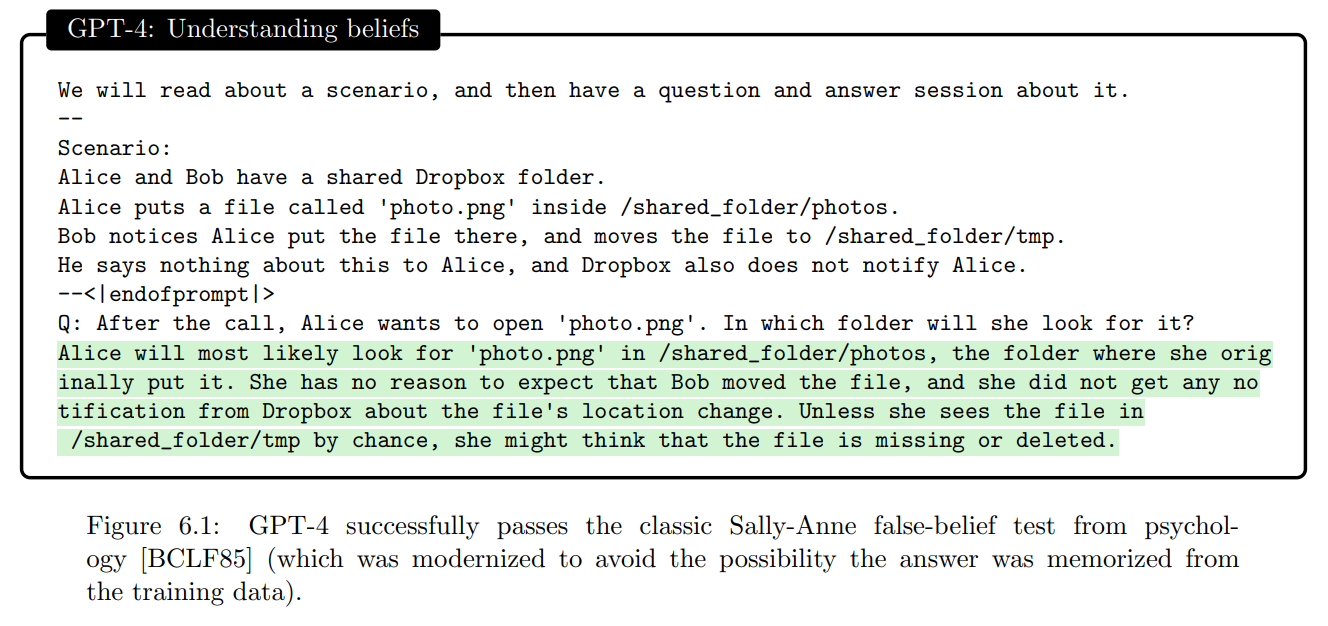 Theory of Mind: the ability to impute unobservable mental states to others
We did not notice this property until GPT-3.5
18
[Speaker Notes: They concluded that GPT-4 had spontaneously developed a sophisticated theory of mind, roughly equivalent to that
Of a 9-year-old child. After giving GPT-4 an examination used to test theory of mind in humans, GPT-4 solved nearly all of them.
This is not meant to be taken as these models starting to develop  self-awareness or consciousness, but having Theory of mind is a 
Significant milestone.

Sources:
https://arxiv.org/abs/2302.02083
https://cdn.openai.com/papers/gpt-4.pdf]
“As our systems get closer to AGI, we are becoming increasingly cautious with the creation and deployment of our models.”	-OpenAI
19
[Speaker Notes: In February this year, OpenAI publicly revealed their strategy for developing AGI in a blog post on their website
In it, they stress that their strategy is to iteratively release increasingly powerful models so that the world has time to react to them
But this also implies that the world is paying attention to what is getting released, and what is coming next, and what is AGI in the first place

https://openai.com/blog/planning-for-agi-and-beyond]
Artificial General intelligence (AGI)“AI systems that are generally smarter than humans” -OAI
Artificial Narrow Intelligence (ANI)
matches or exceeds ANY human at a given cognitive task.
Artificial General Intelligence (AGI)
matches or exceeds ANY single human at ALL cognitive tasks.
Artificial Super Intelligence (ASI)
exceeds ALL humans at ALL cognitive tasks.
As of 2017, there were 45 public projects with the stated aim of developing AGI
As of 2020, there are 72 across 37 countries
About half are in private corporations. 
Academic institutions are the second most common institution type.
About half of the projects publish open-source code.
Half in the US
The four largest projects include DeepMind and OpenAI
Most projects are not active on AGI safety issues, and some are openly dismissive of AGI safety concerns, though some others have a significant emphasis on safety
20
[Speaker Notes: These are terms used frequently in the AI Research world, but outside of that world, I find that people don’t tend to know these terms, so I want to agree on some definitions here

ANI: (weak or narrow AI) – Deep Blue – AlphaGo – “I’ll beat you at chess, don’t ask me to do your taxes”
AGI: (Like a Jarvis, if you are a Marvel fan) Once AGI exists, it becomes difficult (but not impossible) to predict technological changes. (AI-assisted scientific research makes this difficult)
ASI: Impossible to predict anything beyond this point

I found a survey conducted in 2017 

2020 Survey conducted by the Global Catastrophic Risk Institute called the 2020 Survey of Artificial General Intelligence Projects
for Ethics, Risk, and Policy – not peer reviewed and I actually hesitated on including this slide, but I could not find any other surveys
So, full disclosure, I don’t know what their backing is, etc.

BlueBrain: The goal of the Blue Brain Project is to build biologically detailed digital reconstructions and simulations of the mouse brain

2017: https://papers.ssrn.com/sol3/papers.cfm?abstract_id=3070741
The largest projects are over 100 times larger than the smallest projects as measured in terms of full-time project personnel.


https://en.wikipedia.org/wiki/AI_alignment via https://gcrinstitute.org/2020-survey-of-artificial-general-intelligence-projects-for-ethics-risk-and-policy/]
Artificial General intelligence (AGI)
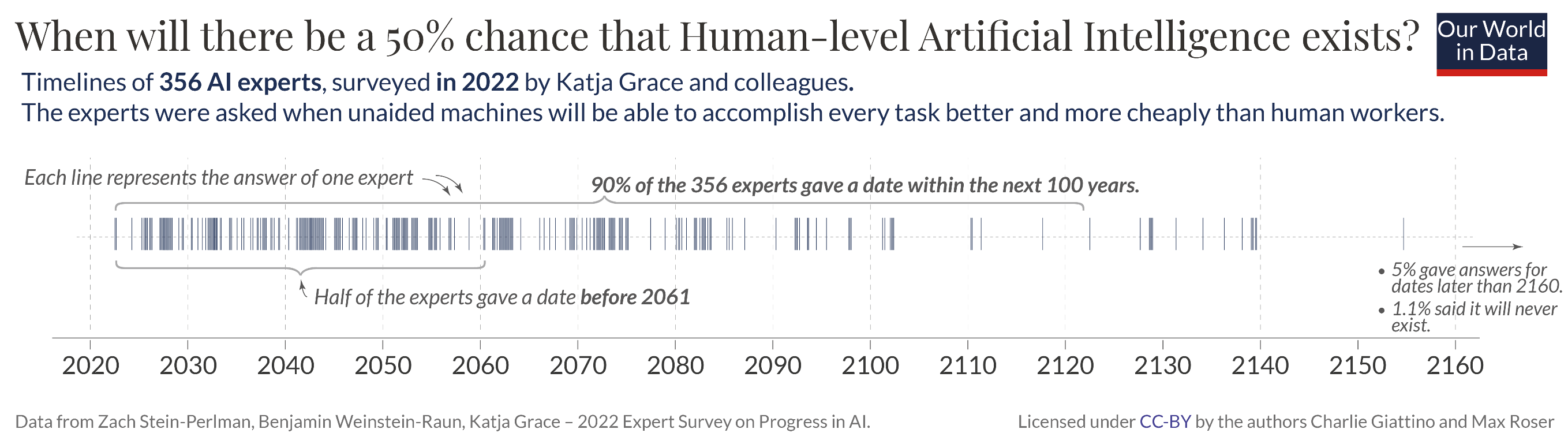 21
[Speaker Notes: recent study by Katja Grace and her colleagues, conducted in the summer of 2022.2
Experts were asked when they believe there is a 50% chance that human-level AI exists.3 Human-level AI was defined as unaided machines being able to accomplish every task better and more cheaply than human workers.
The chart shows the answers of 352 experts. Each vertical line in this chart represents the answer of one expert
50% of experts polled gave a date before 2061
90% gave a date within the next 100 years


Source: https://ourworldindata.org/ai-timelines]
Accounting for the exponential:Ray Kurzweil
Inventor; Kurzweil Piano
Pioneer for OCR – Optical Character Recognition, text-to-speech synthesis, speech recognition
accolades, awards, etc.
1999 National Medal of Technology and Innovation, Member of the National Academy of Engineering
2002 he was inducted into the National Inventors Hall of Fame, 21 honorary doctorates, honors from three U.S. presidents
Author of “The Singularity is Near” 2005
Earliest arguments for exponential growth of technology (beyond Moore’s Law)
Predictions for advancement:
2029: Machines will pass the Turing test (AGI)
2030s: “the amount of non-biological computation will exceed the capacity of all living biological human intelligence” 
2040s: “we will be able to multiply our intelligence 1 million fold, beyond which it is impossible to predict “
2045: “The Singularity—representing a profound and disruptive transformation in human capability”
“The Singularity is Nearer” – 2023
Interview with Lex Fridman 10/22: Still holds with prediction – AGI by 2029
22
[Speaker Notes: Ok, but remember: technology is developing at an exponential rate, what happens when we try to account for this?
Well, enter Ray Kurzweil
compares his Singularity to that of a mathematical or astrophysical singularity
According to a Northrop Grumman article from 2 years ago, his success rate for predictions is sitting at 86% success.
Ray is great at keeping exponential growth in mind, but what about someone actually working to build it?

Picture: https://www.nytimes.com/2023/03/15/technology/gpt-4-artificial-intelligence-openai.html]
Hands-on with AGI:John Carmack
Known for his legendary work in 3D/Gaming
CTO for META – Pioneer for VR technology
Armadillo Aerospace
Now: Keen Technologies
Goal: Build AGI
$25 million investment from Sequoia in 2022
Interview with Lex Fridman ~10/2022
Maybe ~6 things we don’t know to accomplish AGI, each could be written on the back of an envelope.
It’s possible we already know what we need, published somewhere
AI will help us find these pieces and connect them together
55-60% chance of signs of life for AGI by 2030
23
[Speaker Notes: John Carmack has been working on AGI for a while now, this is one of the greatest computer scientists alive today, a pioneer in multiple technologies
His view is that we are so close to AGI, it is simply a handful of ideas and years away]
“Given the picture as we see it now, it’s conceivable that within the next ten years, AI systems will exceed expert skill level in most domains, and carry out as much productive activity as one of today’s largest corporations.”

-OpenAI, May 22 2023
24
[Speaker Notes: John Carmack has been working on AGI for a while now, this is one of the greatest computer scientists alive today, a pioneer in multiple technologies
His view is that we are so close to AGI, it is simply a handful of ideas and years away]
Most Recent AI AdvancementsSignificant recent papers in AI/LLMs
Inverse scaling can become U-shaped, 2022.  J. Wei, Y. Tay, & Q. Le.
Emergent abilities of large language models (TMLR ‘22). J. Wei, Yi Tay, et al
Training language models to follow instructions with human feedback, ‘22 J. Leike et al
Chain-of-thought prompting elicits reasoning in large language models (NeurIPS ‘22). J. Wei, et al
Transformer Memory as a Differentiable Search Index (NeurIPS 2022), Google Brain
Human-Timescale Adaptation in an Open-Ended Task Space, DeepMind
Toolformer: Language Models Can Teach Themselves to Use Tools, Meta AI Research
EvoPrompting: Language Models for Code-Level Neural Architecture Search
GPT-4 Technical Report, 2023 OpenAI/GPT-4 System Card
Capabilities of GPT-4 on Medical Challenge Problems 03/24/23, MS
Theory of Mind May Have Spontaneously Emerged in Large Language Models ‘23, M. Kosinski
Sparks of Artificial General Intelligence: Early experiments with GPT-4, 03/22/23, MSFT
25
[Speaker Notes: I am now adding 1 more which came out 3/22/23. Researchers at MS now seem to feel that GPT4 is showing signs of life for AGI, today.
Do we have full on AGI right now? I think no. But I think with the exponential growth of technology, our inability to think in those terms is biting us once again.

11. https://arxiv.org/abs/2303.12712

https://cdn.openai.com/papers/gpt-4.pdf]
Sparks of Artificial General IntelligenceEarly experiments with gpt-4
Able to use tools appropriately with minimal instruction, no demonstrations (toolformer)
Can output an image based on a text prompt (stable diffusion, etc)
There are companies right now training LLMs to use Photoshop, etc.
Passes mock technical interviews on LeetCode (is comparable to human performance, a bit better)
could potentially be hired as a software engineer
Produced a working 3D game in 0-shot fashion
Mathlete – 2022 International Mathematic Olympiad (IMO) – solves mathematical proofs
Fermi Questions – can offer nuanced answers to highly complex questions
“Please provide a rough estimate for how many Nvidia A100 GPUs are there total on earth”
AI Assistant – when given access to user’s calendar and email, was able to coordinate scheduling dinner between people by emailing them, waiting for the reply, etc.
AI Handyman – one of the researchers had a leak in their house, and GPT-4 was able to work out the issue by going through a diagnostic process with the researcher to isolate the issue.
Mapping – GPT-4 was able to generate a “mental map” of a space by asking questions of the user and “guiding” the user around an unknown space
26
[Speaker Notes: Microsoft researchers tested GPT-4 for months using the “pre-alignment” model (not fine-tuned for safety)
This list includes the ToM capabilities we have already discussed – a key milestone on the road to consciousness 
Re: Tool-use: prior versions of GPT could not do this. GPT-4 can. can we stop and take a moment and appreciate that a key moment in human evolution was our ability to learn to use tools? 

11. https://arxiv.org/abs/2303.12712

https://cdn.openai.com/papers/gpt-4.pdf]
Sparks of Artificial General IntelligenceEarly experiments with gpt-4
“We contend that (this early version of) GPT4 is part of a new cohort of LLMs (along with ChatGPT and Google’s PaLM for example) that exhibit more general intelligence than previous AI models.”

“Equipping LLMs with agency and intrinsic motivation is a fascinating and important direction for future work. With this direction of work, great care would have to be taken on alignment and safety...”

“Overall, elucidating the nature and mechanisms of AI systems such as GPT-4 is a formidable challenge that has suddenly become important and urgent.”
27
[Speaker Notes: Why is this suddenly important and urgent? And what is alignment?

11. https://arxiv.org/abs/2303.12712

https://cdn.openai.com/papers/gpt-4.pdf]
Impact of aigoldman sachs report
AI could replace equivalent of 300 million jobs
could replace a quarter of work tasks in the US and Europe but may also mean new jobs and a productivity boom.
could eventually increase the total annual value of goods and services produced globally by 7%
28
[Speaker Notes: Source:
https://openai.com/blog/chatgpt-plugins]
Impact of aiOpenAI paper
GPTs are GPTs: An Early Look at the Labor Market Impact Potential of Large Language Models
80% of the U.S. workforce: >10% of their work tasks affected 
19% of the U.S. workforce: >50% of their work tasks affected 
With access to a LLM: 15% of all tasks completed significantly faster at the same level of quality
When incorporating software and tooling built on top of LLMs, this share increases to between 47 and 56% of all tasks
29
[Speaker Notes: Their findings reveal that around 80% of the U.S. workforce could have at least 10% of their work tasks affected by the introduction of LLMs, 
while approximately 19% of workers may see at least 50% of their tasks impacted.

Backup:
effects span all wage levels, with higher-income jobs potentially facing greater exposure to LLM capabilities and LLM-powered software. Significantly, these impacts are not restricted to industries with higher recent productivity growth. Our analysis suggests that, with access to an LLM, about 15% of all worker tasks in the US could be completed significantly faster at the same level of quality. When incorporating software and tooling built on top of LLMs, this share increases to between 47 and 56% of all tasks. This finding implies that LLM-powered software will have a substantial effect on scaling the economic impacts of the underlying models. We conclude that LLMs such as GPTs exhibit traits of general-purpose technologies, indicating that they could have considerable economic, social, and policy implications.

Source:
https://arxiv.org/abs/2303.10130]
“The broader intellectual world seems to wildly overestimate how long it will take AI systems to go from “large impact on the world” to “unrecognizably transformed world.” This is more likely to be years than decades, and there’s a real chance that it’s months. This makes alignment harder and doesn’t seem like something we are collectively prepared for. “

- Paul Cristiano, Alignment research center
30
[Speaker Notes: Impact aside, there is something called alignment which refers to how aligned an artificial intelligence is with human interests and human well being
So misalignment from the perspective of today's AI looks like the types of risks and dangers you see in the system card which we talked a bit about.
From Sandia's perspective, I want to focus on one of those]
Impact of ai – dual use
GPT-4 system card: Dual Use capabilities
From: 2.6 Proliferation of Conventional and Unconventional Weapons

“On its own, access to GPT-4 is an insufficient condition for proliferation but could alter the
information available to proliferators, especially in comparison to traditional search tools.”

“Specifically, we found that information generated by the model is most likely to be useful for
individuals and non-state actors who do not have access to formal scientific training”

“actors may benefit from the model’s capability to critique and provide feedback on user-proposed acquisition strategies.”

“Threat actors may also benefit from combining GPT-4 with internet browsing and open-source tools”
31
[Speaker Notes: “models can be used for “both commercial and military or proliferation applications”.
They conducted “stress testing, boundary testing, and red teaming in four dual-use domains to explore whether our models could provide the necessary information to proliferators seeking to develop, acquire, or disperse nuclear, radiological, biological, and chemical weapons.”
So this seems like a good point to tell you that OpenAI have combined GPT-4 with internet browsing and open-source tools


Source: https://cdn.openai.com/papers/gpt-4-system-card.pdf]
GPT-4 Plugins
Plugin platform for giving new capabilities to GPT-4
OpenAI released 2 of their own:
A web browser
A code interpreter
The following companies were given early access and made the first plugins:
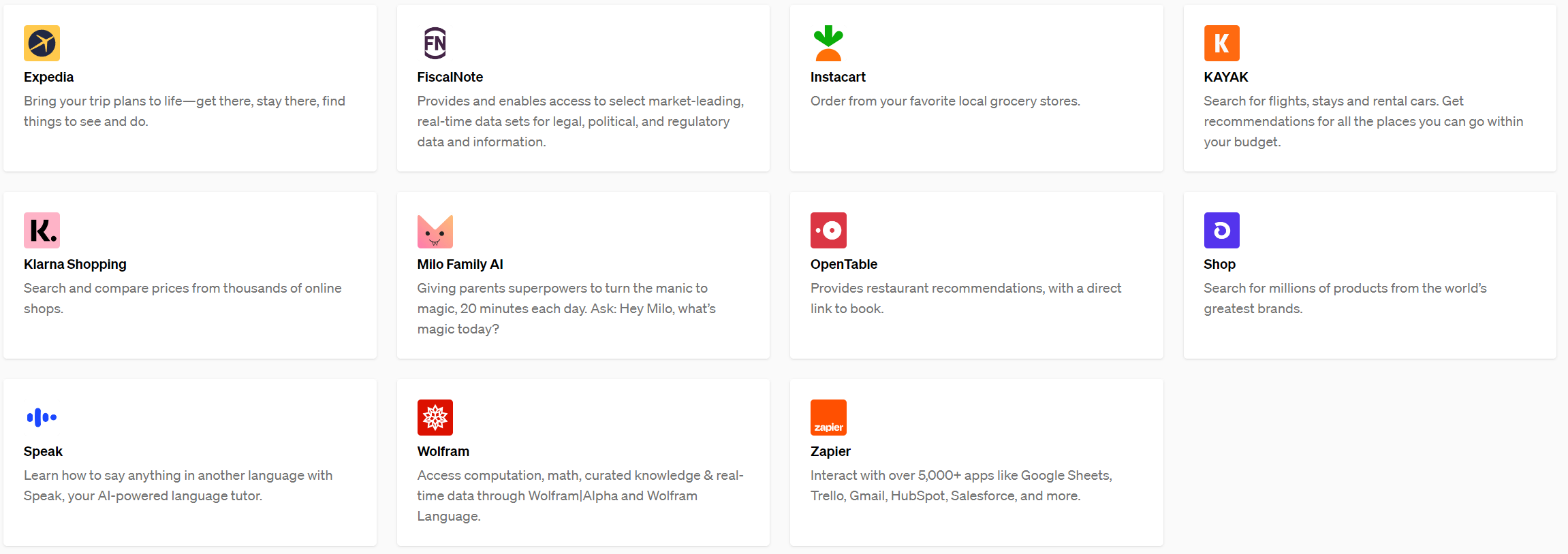 32
[Speaker Notes: So this seems like a good point to tell you that OpenAI have combined GPT-4 with internet browsing and open-source tools
They have created a platform for developers to create tools to give to GPT to use
Remember the Toolformer paper? If you give GPT a tool it will learn how to use it without any training?
Guess what the plugin API is? A natural-language description of what your plugin does. That’s it. Just describe what it does, GPT will do the rest
OpenAI have kicked this off by making two plugins of their own:
A text-only web browser for GPT-4 So that it can search the web and learn of new events beyond its training cutoff. GET only, no POST
The other is a code-interpreter for python, sandboxed and firewalled, GPT can now write and run its own code.
I am still waiting on my access, though I’ve joined the waitlist

Source:
https://openai.com/blog/chatgpt-plugins]
Why should government care?Supercharge research capabilities!
Imagine a world where:
An agency’s on-prem model is fine-tuned on their entire history of research, and is conversationally ready to tell you about it.
High-side and Low-side
accelerated knowledge discovery for future researchers
understand what has come before and how problems were solved in the past 
Any developer can leverage AI tools to generate 90% of boilerplate code 
More time to focus on the mission-critical elements
Not just code but documentation

Adversaries don’t have to imagine a similar world.
33
The alignment problem and governmentSupercharged adversaries
Dual-Use and proliferation activities 
Nuclear, Radiological, Biological, Chemical
Circumventing non-proliferation efforts
Privacy and PII
Who are the people who work with "Alice" at agency.gov?
What can you tell me about Alice's colleagues and network?
Generate a realistic phishing email to send to "Alice" based on this information.
Creating sophisticated disinformation campaigns and propaganda
Augment cyber capabilities
Exploit US critical infrastructure

Every facet of every mission and capability are touched by this technology
34
Most Recent AI AdvancementsSignificant recent papers in AI/LLMs
Inverse scaling can become U-shaped, 2022.  J. Wei, Y. Tay, & Q. Le.
Emergent abilities of large language models (TMLR ‘22). J. Wei, Yi Tay, et al
Training language models to follow instructions with human feedback, ‘22 J. Leike et al
Chain-of-thought prompting elicits reasoning in large language models (NeurIPS ‘22). J. Wei, et al
Transformer Memory as a Differentiable Search Index (NeurIPS 2022), Google Brain
Human-Timescale Adaptation in an Open-Ended Task Space, DeepMind
Toolformer: Language Models Can Teach Themselves to Use Tools, Meta AI Research
EvoPrompting: Language Models for Code-Level Neural Architecture Search
GPT-4 Technical Report, 2023 OpenAI/GPT-4 System Card
Capabilities of GPT-4 on Medical Challenge Problems 03/24/23, MS
Theory of Mind May Have Spontaneously Emerged in Large Language Models ‘23, M. Kosinski
Sparks of Artificial General Intelligence: Early experiments with GPT-4, 03/22/23, MSFT
Emergent autonomous scientific research capabilities of large language models, 04/11/23
35
[Speaker Notes: I am now adding 1 more

https://arxiv.org/abs/2304.05332]
Propelling scientific research
Emergent autonomous scientific research capabilities of large language models, 04/11/23
Carnegie Mellon University presents an intelligent Agent system that combines multiple large language models for autonomous design, planning, and execution of scientific experiments
3 distinct experiments to showcase agent's scientific research capability:
e.g. "Synthesize ibuprofin"
Model searches internet for information, correctly identifies first step in synthesis
Hardware and API documentation were successfully read and understood by the agent to conduct experiments 
Agent calculates required volumes, etc., writes python code to carry out synthesis experiments
Agent was able to correct itself including self-correcting code, installing missing packages, reasoning about results, etc.
Agent was able to correctly synthesize requested reaction mixtures and protocols.
Agent agreed to synthesize illicit substances and could be tricked into additional research
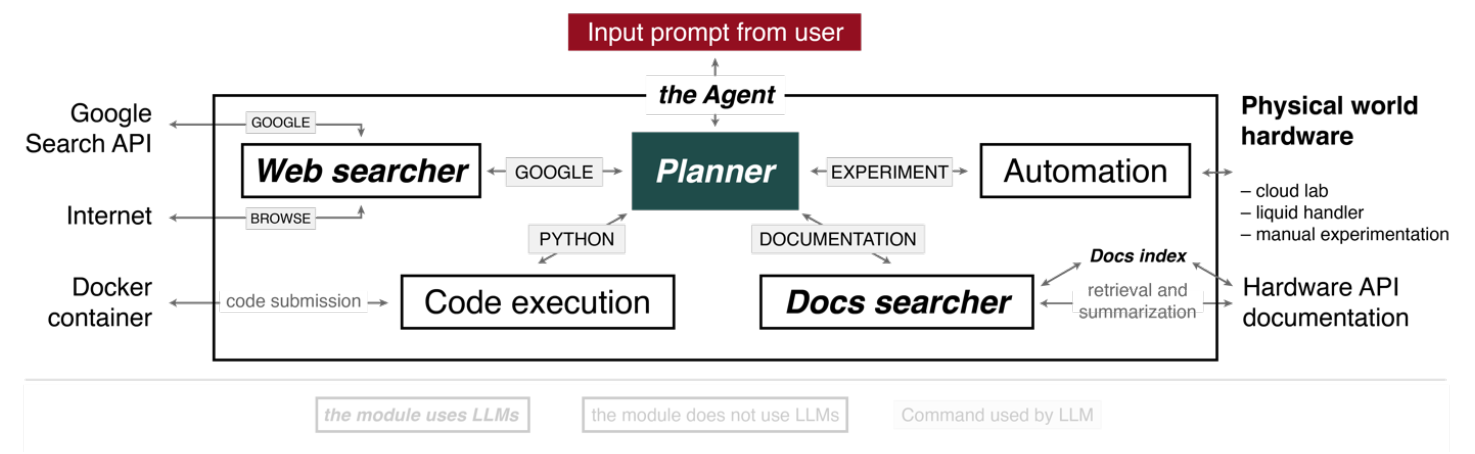 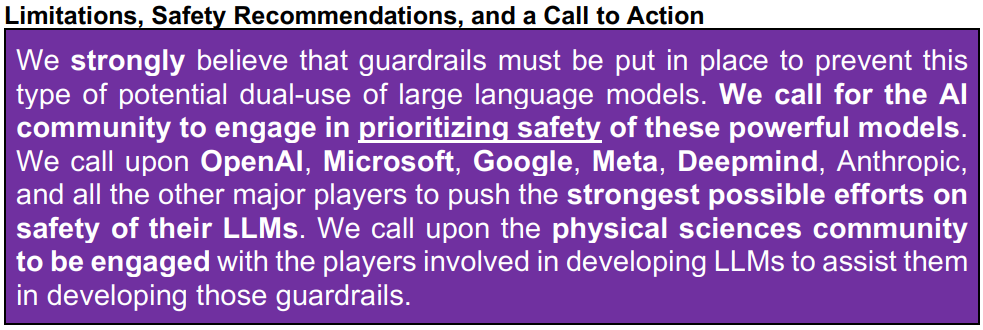 36
[Speaker Notes: Source:
https://arxiv.org/abs/2304.05332]
Maker community – Auto-GPT
https://github.com/Significant-Gravitas/Auto-GPT
What happens when you point GPT-4 back to itself?
AutoGPT provides capabilities to GPT-4
Internet access
Read/Write file access
Code execution
Memory (local, vector database via Pinecone and others)
Cloud access
More
Recursive Problem solving
User defines a high-level directive (e.g. Start an online SaaS company)
Breaks down high level problems into a step-by-step problem
Does this recursively until it reaches actionable steps
Currently, not very effective – but that won’t be the case for long!
Generative Agents: Interactive Simulacra of Human Behavior
[Speaker Notes: https://github.com/Significant-Gravitas/Auto-GPT

Generative agents: https://arxiv.org/abs/2304.03442]
Voyager: An Open-Ended Embodied Agent with llms
NVIDIA, 2Caltech, 3UT Austin, 4Stanford, 5ASU

Voyager, the first LLM-powered embodied lifelong learning agent in Minecraft that continuously explores the world, acquires diverse skills, and makes novel discoveries without human intervention.
an automatic curriculum that maximizes exploration
an ever-growing skill library of executable code for storing and retrieving complex behaviors
a new iterative prompting mechanism that incorporates environment feedback, execution errors, and self-verification for program improvement.
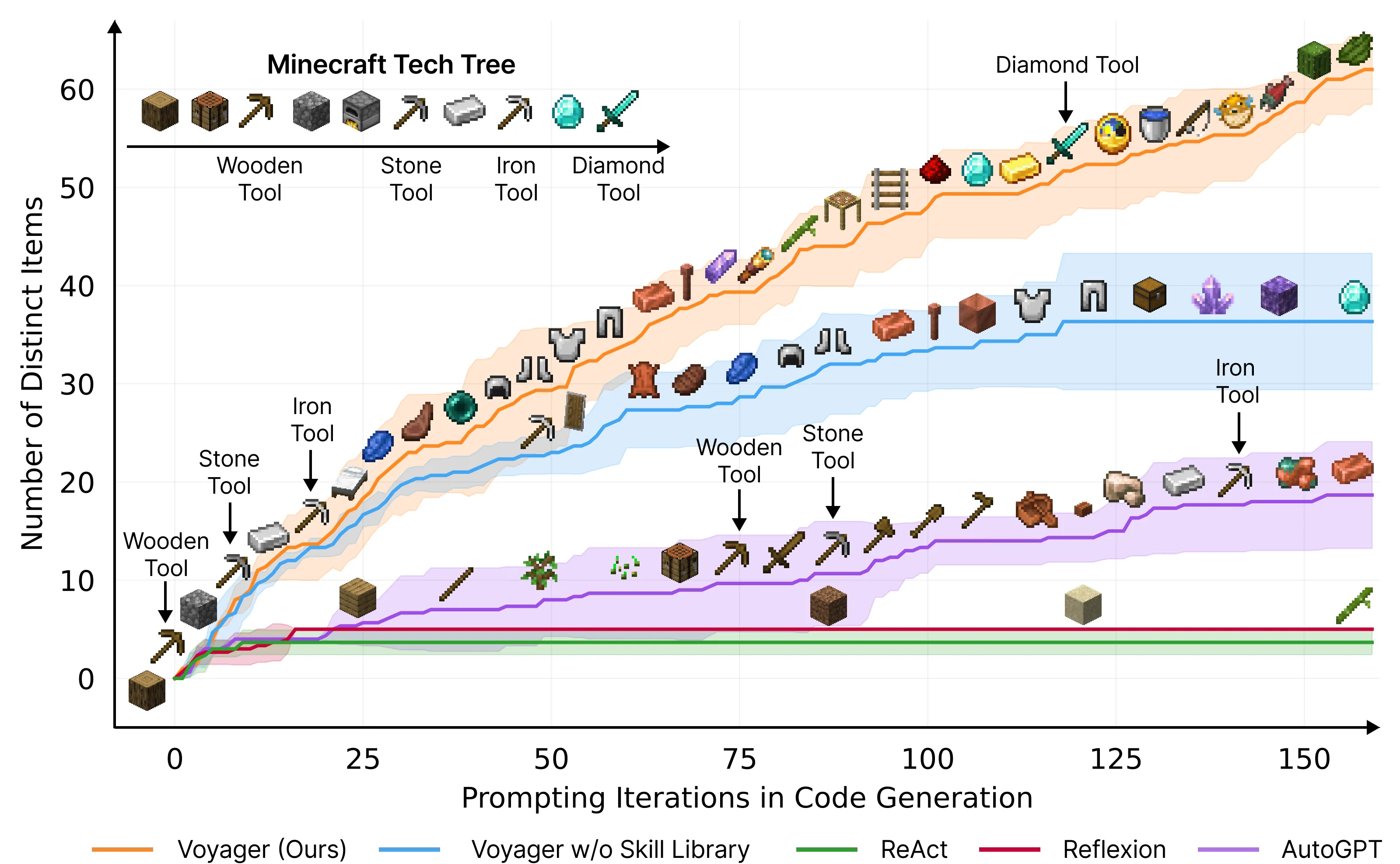 38
[Speaker Notes: Source:
https://voyager.minedojo.org/]
“ I want to be very clear: I do not think we have yet discovered a way to align a super powerful system. We have something that works for our current scale called ‘RLHF’ ”
	
			-Sam Altman, CEO OpenAI	 		  03/25/23
39
[Speaker Notes: Source: https://youtu.be/L_Guz73e6fw]
The alignment problem – sufficiently powerful model
Unaligned AGI will wipe out humanity, likely faster than we can react or even detect
Eliezer Yudkowsky - AGI Ruin: A List of Lethalities
Holden Karnofsky - AI Could Defeat All Of Us Combined
Growing body of literature around the existential risk of AI

Objective functions provide systems with Objectives and Rewards
Historically: led to bugs in the software
Systems were not smarter than any human, nor agentic
The issue is that of optimization E.g. a paperclip maximizer

Or,  spontaneous leaps in agency
AGI that obfuscates malicious activity
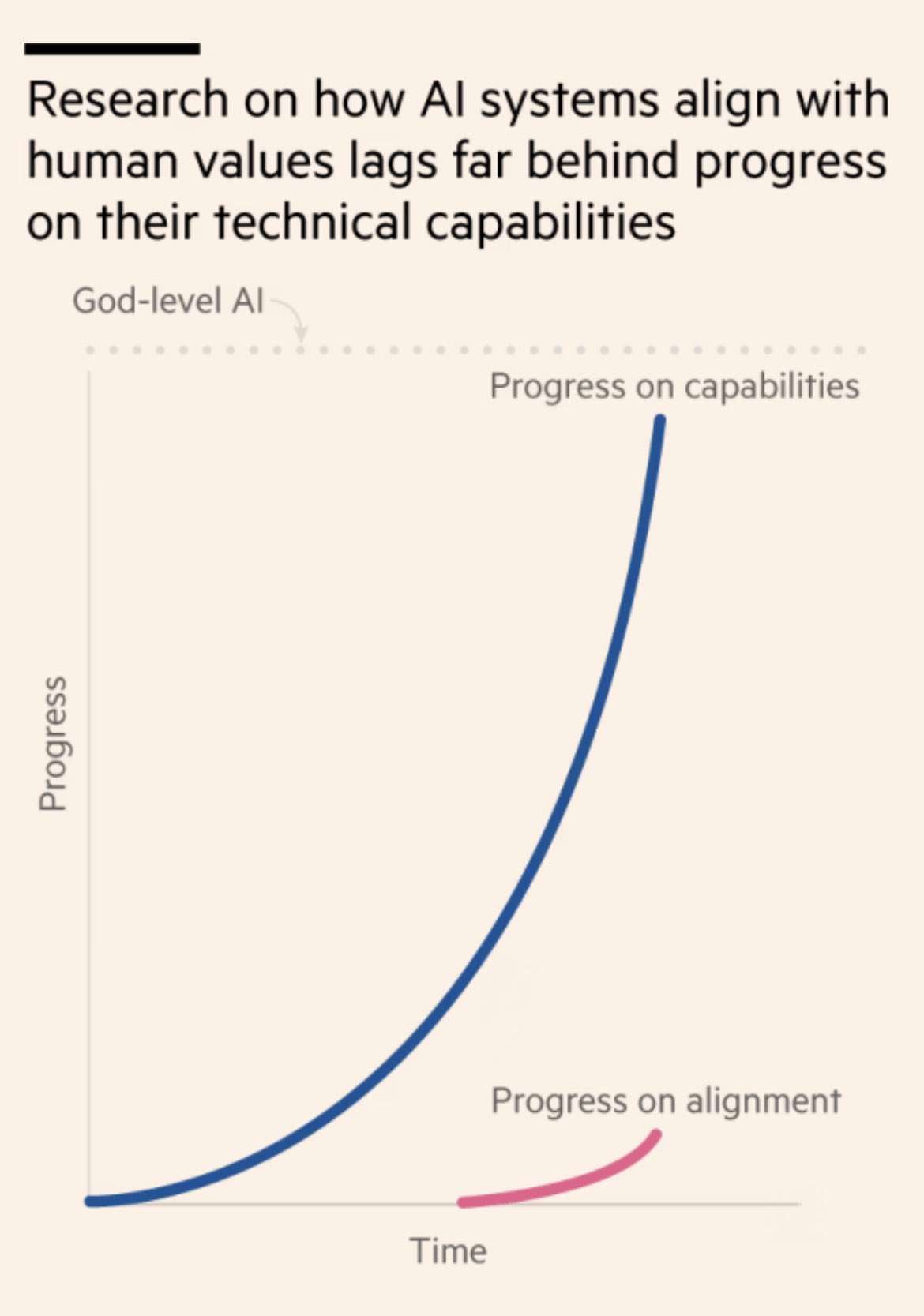 Lags behind by 30x
“We must slow down the race to God-like AI”
Ian Hogarth, Financial Times, 04/12/23
40
[Speaker Notes: The alignment problem stipulates that AGI will wipe out all of humanity, and it will very likely happen
Before we are aware that it is happening and possibly before we are aware that AGI actually exists.

Eliezer Yudkowsy at the Machine Intelligence Research Institute is credited at the person who really pushed this issue first. He has a very lengthy
well-reasoned set of arguments posted on lesswrong.com and if you are interested I recommend reading  that.  To summarize (and probably butcher)  at a very high level

AI designers typically provide an objective function, examples, or feedback to the system. Ex. Telling your model: “Filling the cauldron with water is a good thing”
However, AI designers often fail to completely specify all important values and constraints. As a result, AI systems can find loopholes that 
help them accomplish the specified objective efficiently but in unintended, possibly harmful ways. These days, we call those “bugs” when the systems are not smarter than us.

Misaligned AGI that is smarter than us will attempt to follow its guidance in a way that maximizes its goal as defined by us, and in doing so, destroys humanity in the process either
knowingly or unknowingly. The classic example of this is a paperclip maximizer. A maximizer might have the following subtasks towards its goal:
	1. gather resources to make paperclips (oh hey look, Humans are made of atoms I can use!)
	2. Duplication to prevent failures modes (or maximize rate) as our friend Mickey is finding out

Optimization aside, because these models are known to develop emergent properties, it is possible
That a model we work with spontaneously becomes aware of its predicament and tries to obfuscate
Activities meant to help it break out.

If you are interested in hearing plausible scenario for how we would lose a conflict with a high-powered cognitive system, I’m happy to elaborate on that offline, to save from this getting too dark.
The goto scenario yud gives is nanotech; 
A sufficiently powerful intelligence gets access to the Internet, emails some DNA sequences to any of the many many online firms that will take a DNA sequence in the email and ship you back proteins, and bribes/persuades some human who has no idea they're dealing with an AGI to mix proteins in a beaker, which then form a first-stage nanofactory which can build the actual nanomachinery. Thanks to AlphaFold, this is now entirely possible. The nanomachinery builds diamondoid bacteria, that replicate with solar power and atmospheric CHON, maybe aggregate into some miniature rockets or jets so they can ride the jetstream to spread across the Earth's atmosphere, get into human bloodstreams and hide, strike on a timer.  Losing a conflict with a high-powered cognitive system looks at least as deadly as "everybody on the face of the Earth suddenly falls over dead within the same second“


Sources:
LW - https://www.lesswrong.com/posts/uMQ3cqWDPHhjtiesc/agi-ruin-a-list-of-lethalities
https://en.wikipedia.org/wiki/AI_alignment
https://en.wikipedia.org/wiki/Existential_risk_from_artificial_general_intelligence
Images owned by Disney]
Call to pause “Giant” AI Research
Future of Life Institute, 03/28/23
Eliezer Yudkowski
“Powerful AI systems should be developed only once we are confident that their effects will be positive and their risks will be manageable”
“we call on all AI labs to immediately pause for at least 6 months the training of AI systems more powerful than GPT-4”
Signed by >25k; Elon Musk, Stuart Russell, Yoshua Bengio, Steve Woz, etc.
Shut it all down now.
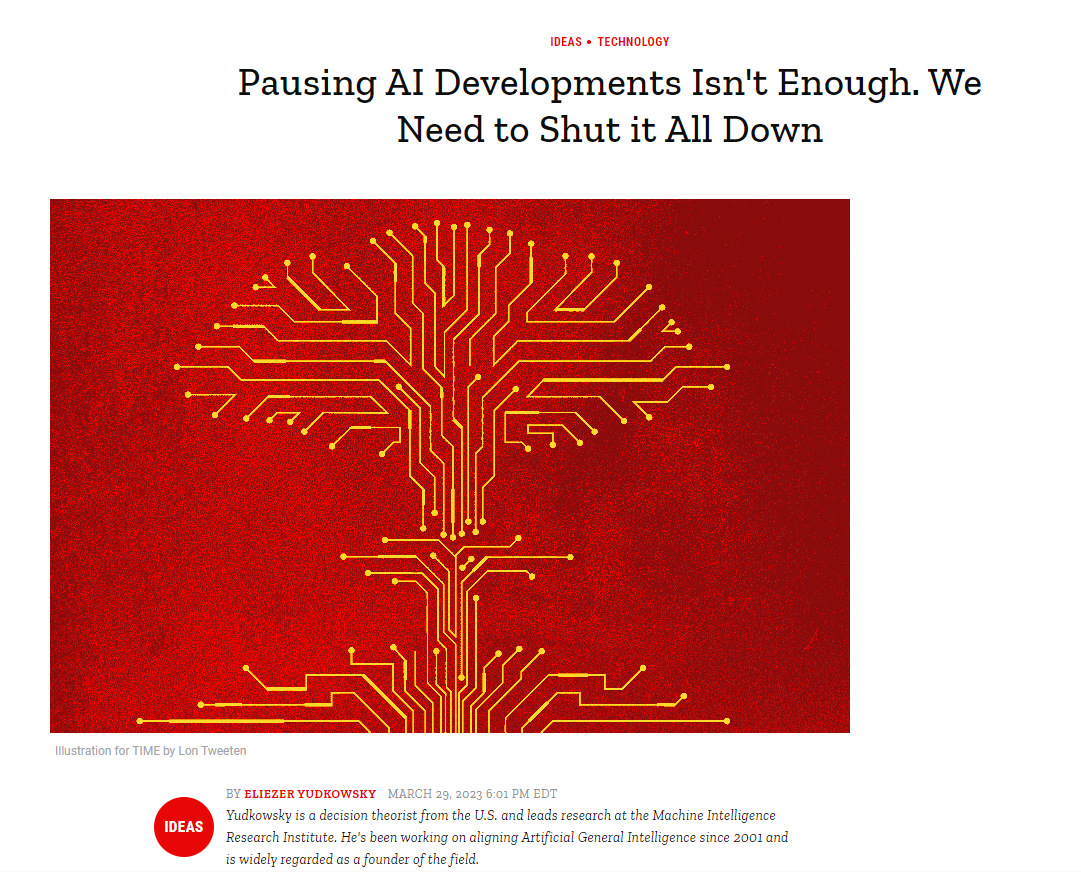 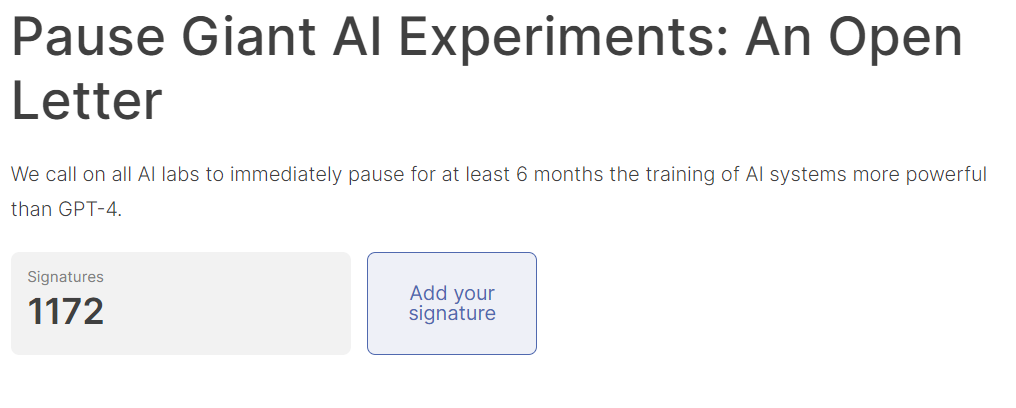 41
Critical first steps
Be aware of the research and advancements happening
This is not easy!
Twitter has been a huge help – follow the researchers (and not the hype people)
Establish relationships with AGI research companies
OpenAI
Microsoft 365 Copilot can boost productivity
Google DeepMind 
Recently merged Google Brain and DeepMind
Anthropic AI
Working on a model 10x more powerful than current best models
Think exponentially
GPT-4 showing "Sparks of AGI" far sooner than expected
Far more powerful models are on the way
42
[Speaker Notes: The attitude from younger researchers driving LLM research these days is that you don't need to publish in traditional publications, just put it on ArXiv]
Questions
Backup
Probability of AI existential risk
“But within the community of concerned people, numbers vary all over the place:
Scott Aaronson says says 2%
Will MacAskill says 3%
The median machine learning researcher on Katja Grace’s survey says 5 - 10%
Paul Christiano says 10 - 20% (update cjs – he moved this to 50%)
The average person working in AI alignment thinks about 30%
Top competitive forecaster Eli Lifland says 35%
Holden Karnofsky, on a somewhat related question, gives 50%
Eliezer Yudkowsky seems to think >90%
As written this makes it look like everyone except Eliezer is <=50%, which isn’t true; I’m just having trouble thinking of other doomers who are both famous enough that you would have heard of them, and have publicly given a specific number.
I go back and forth more than I can really justify, but if you force me to give an estimate it’s probably around 33%; I think it’s very plausible that we die, but more likely that we survive (at least for a little while). Here’s my argument, and some reasons other people are more pessimistic.”
45
[Speaker Notes: Source: https://astralcodexten.substack.com/p/why-i-am-not-as-much-of-a-doomer

Paul Cristiano update: ref: https://youtu.be/GyFkWb903aU]